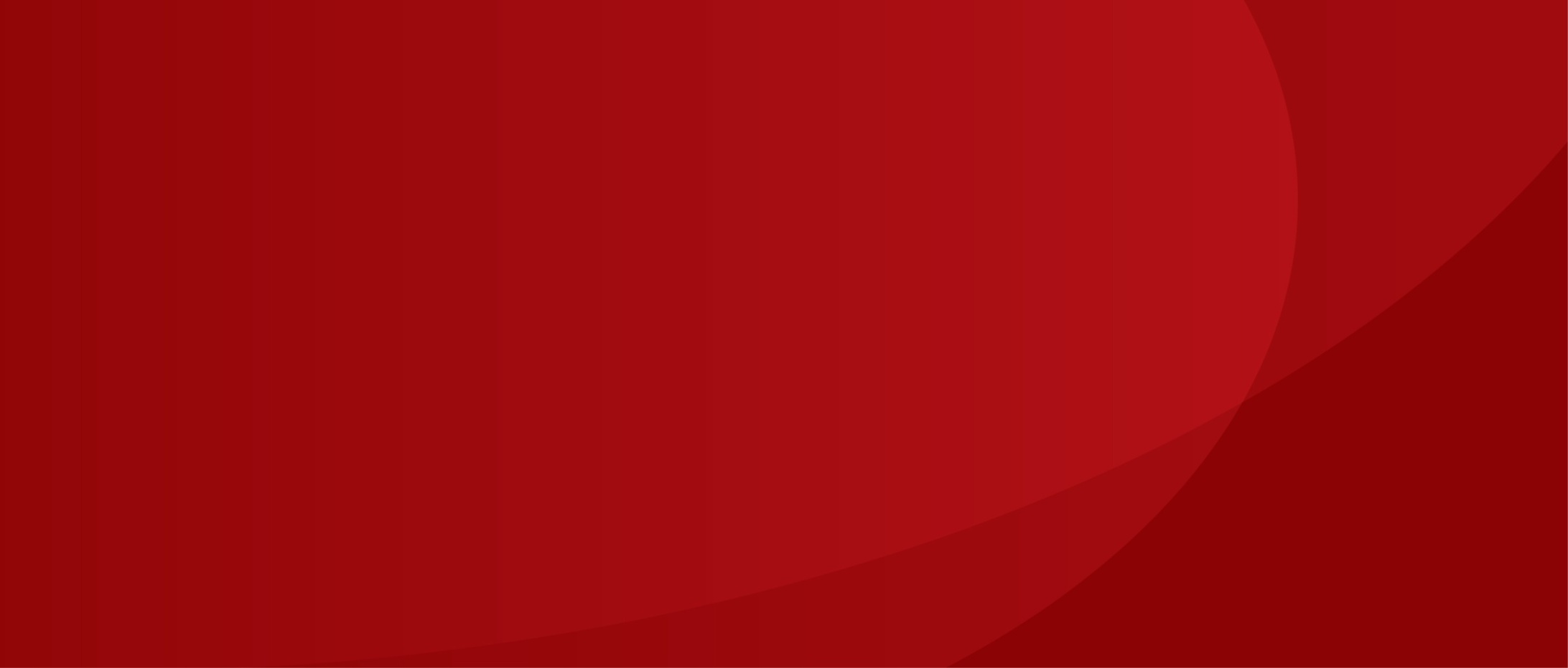 КЕЙС «ЭКСПЕРТИЗА УПАКОВКИ ДЕТСКОГО КРЕМА»

Краткий обзор выполненных экспертно-аналитических работ

ГРУППА «РАЗВИТИЕ»,
НОВЦ «ТЕХНОЛОГИИ И ДИЗАЙН УПАКОВКИ»

февраль 2019
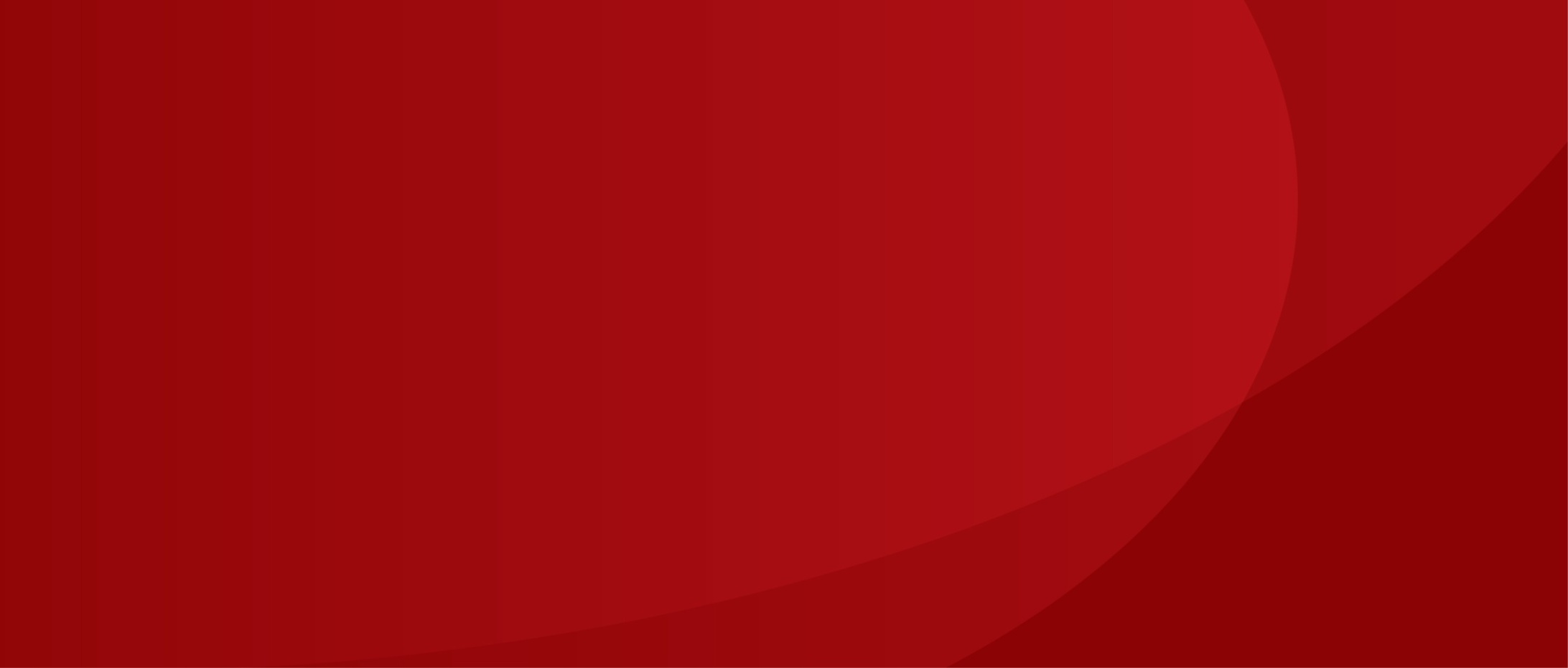 КРАТКОЕ ОПИСАНИЕ КЕЙСА
КЛИЕНТ. АО «Свобода» (бренд «Фабрика Свобода»), февраль 2019 г. 
ЗАДАЧА. Провести анализ упаковки «Детский крем» производителя ОАО «Аванта» и определить, имеется ли тождественность дизайна с упаковкой аналогичного продукта АО «Свобода».
РЕЗУЛЬТАТ. Обоснованный вывод экспертизы о существенном сходстве, до степени смешения, дизайна упаковки двух кремов.
ПРАКТИЧЕСКИЙ ЭФФЕКТ ДЛЯ КЛИЕНТА. В том же 2019 г. ОАО «Аванта» отказалась от использования спорного дизайна упаковки и выпустила свой детский крем в новом дизайне.
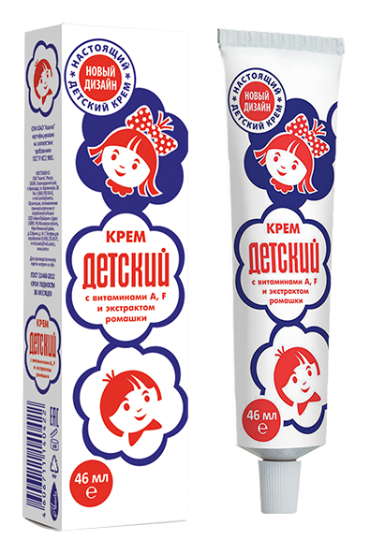 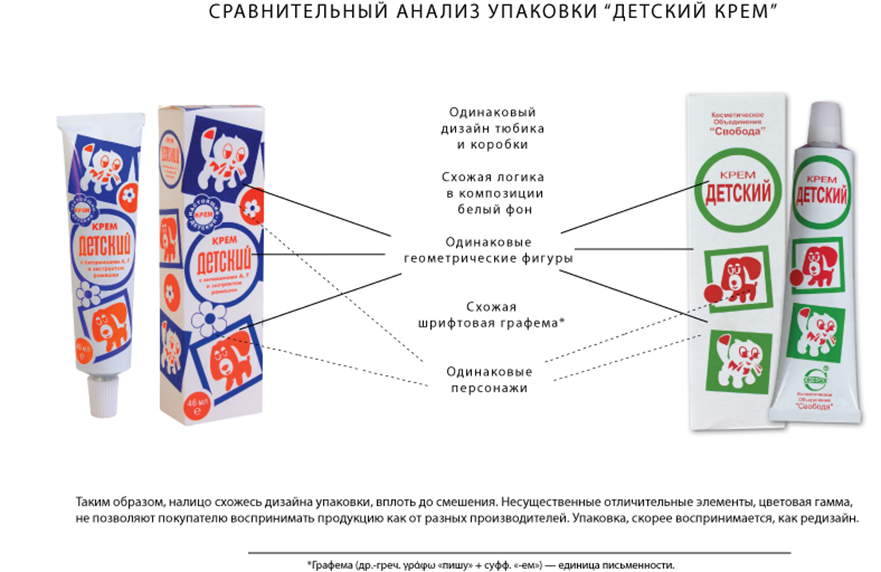 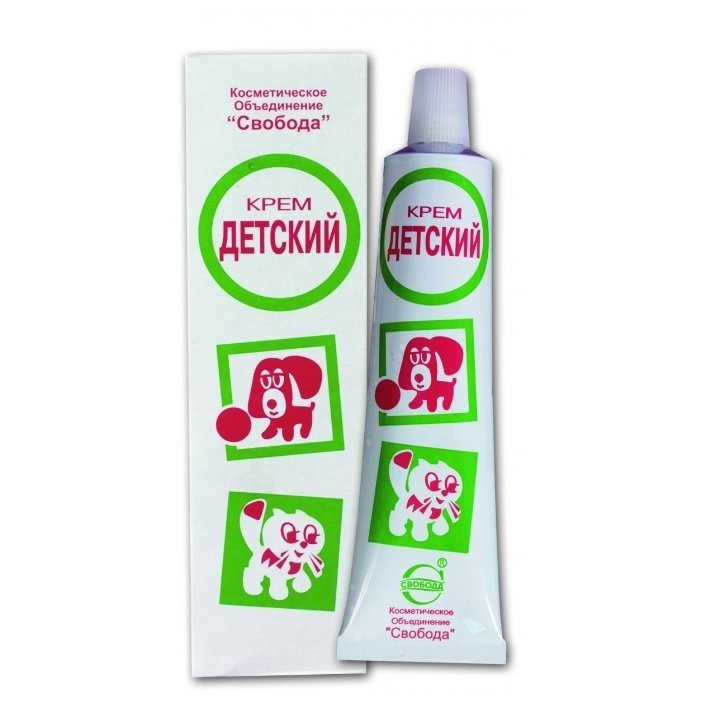 2
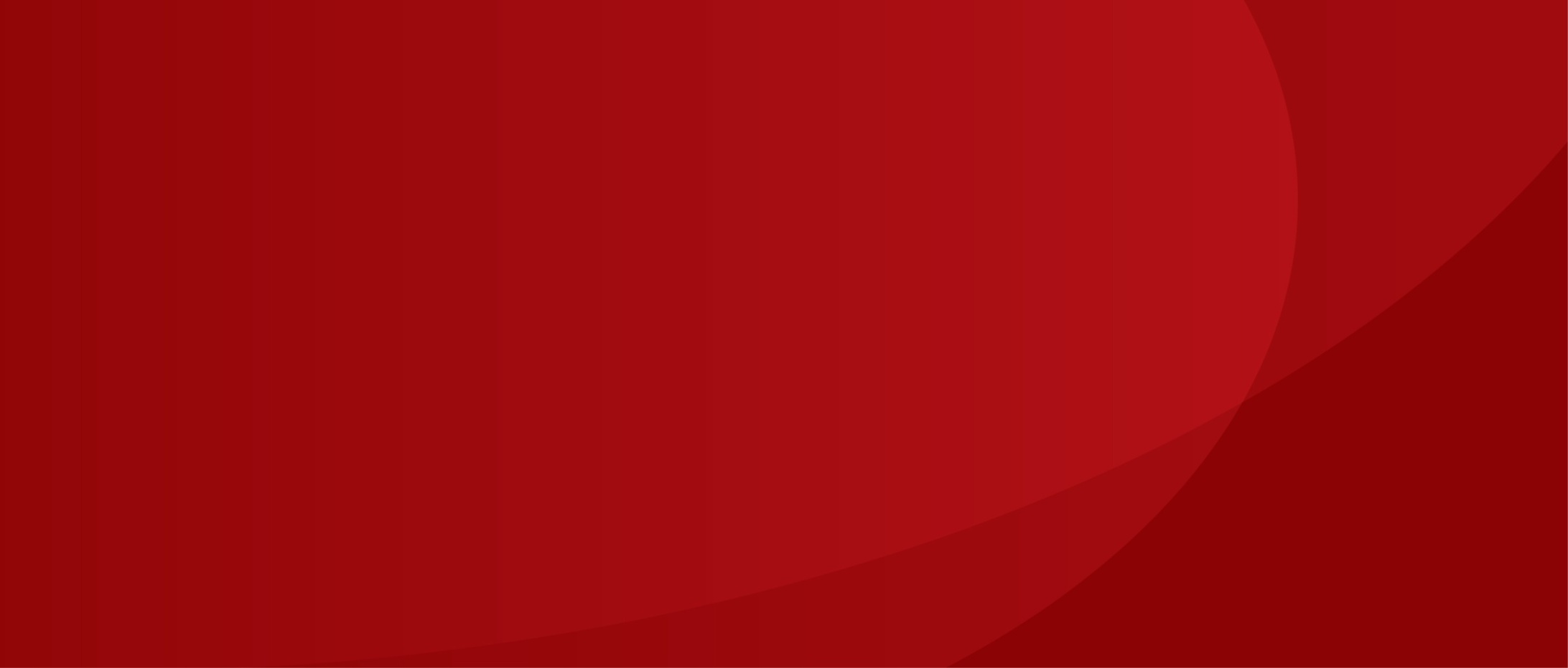 ПОРЯДОК ВЫПОЛНЕНИЯ РАБОТ
Работа по проекту был разделена на три основных направления:

Сравнительный анализ двух представленных упаковок с точки зрения дизайна. 
Выборочное интервьюирование товароведов и мерчандайзеров, имеющих дело с косметической продукцией. 
Интервьюирование потребителей, а также изучение отзывов на тематических форумах и в социальных сетях с целью понять, наблюдается ли смешение двух продуктов в сознании потребителей.
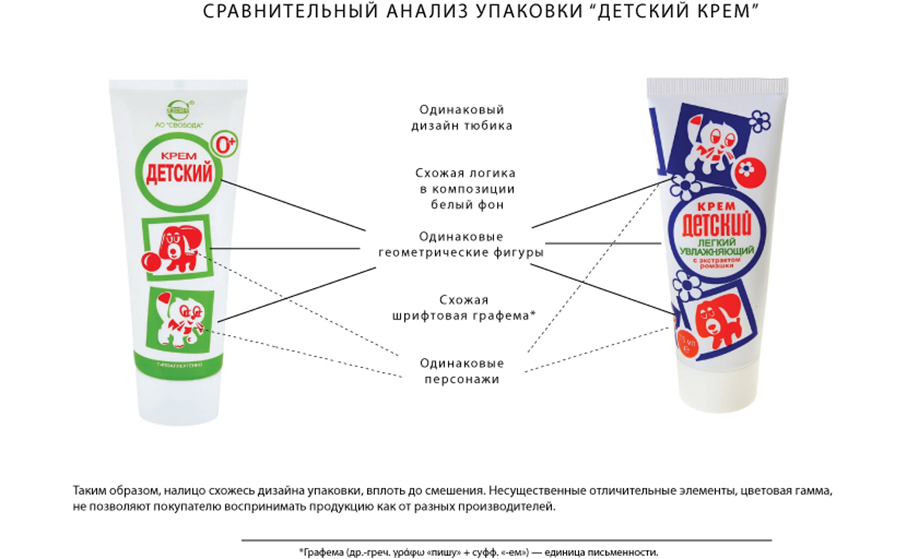 На каждое направление работы была выделена отдельная команда специалистов. Кроме того, к работе были привлечены эксперты НКПак (Национальная конфедерация упаковщиков). 

По итогам экспертно-аналитических работ клиент получил необходимое экспертное заключение, а также дополнительно -  рекомендации по развитию бренда, которые вытекали из промежуточных результатов исследований.
3
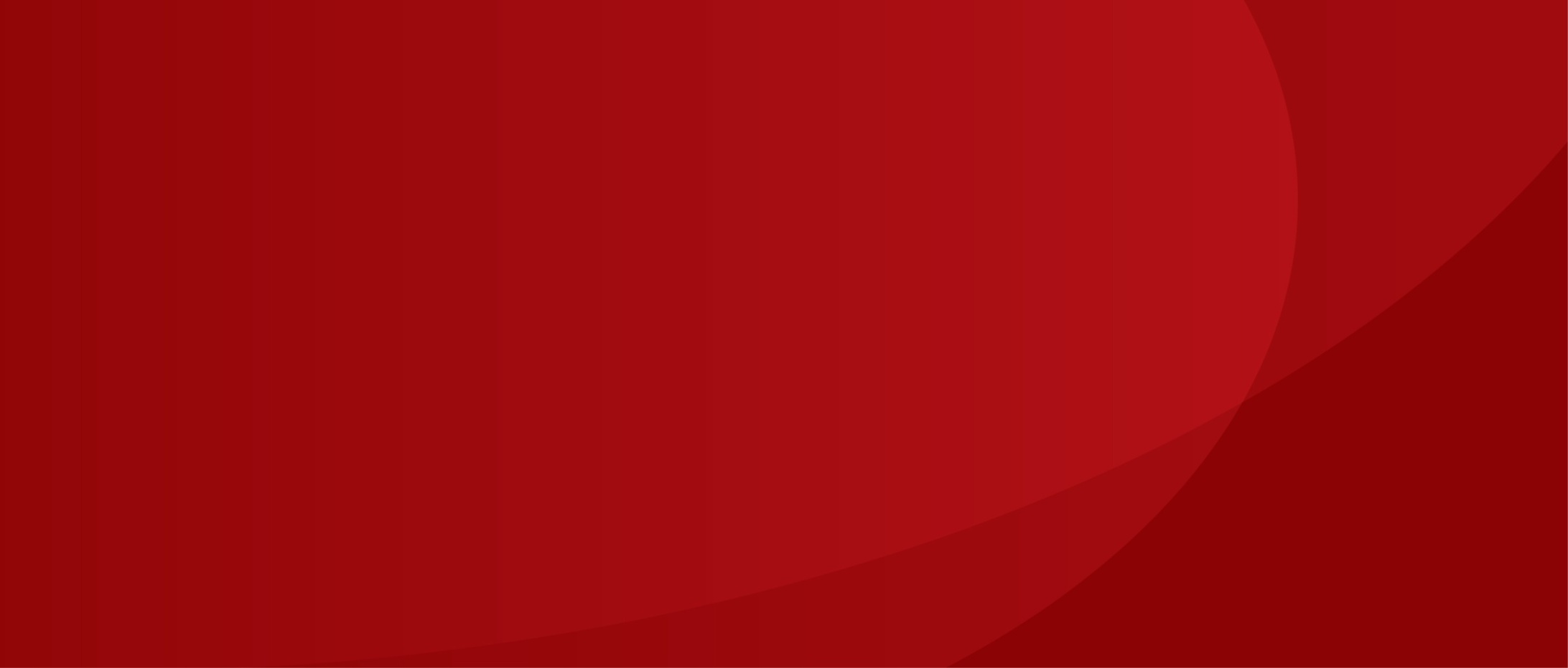 РЕЗУЛЬТАТЫ
Было установлено, что сходство дизайна упаковки детских кремов АО «Свобода» и ОАО «Аванта» не может быть случайным совпадением. Это, фактически, один и тот же дизайн с минимальными изменениями.
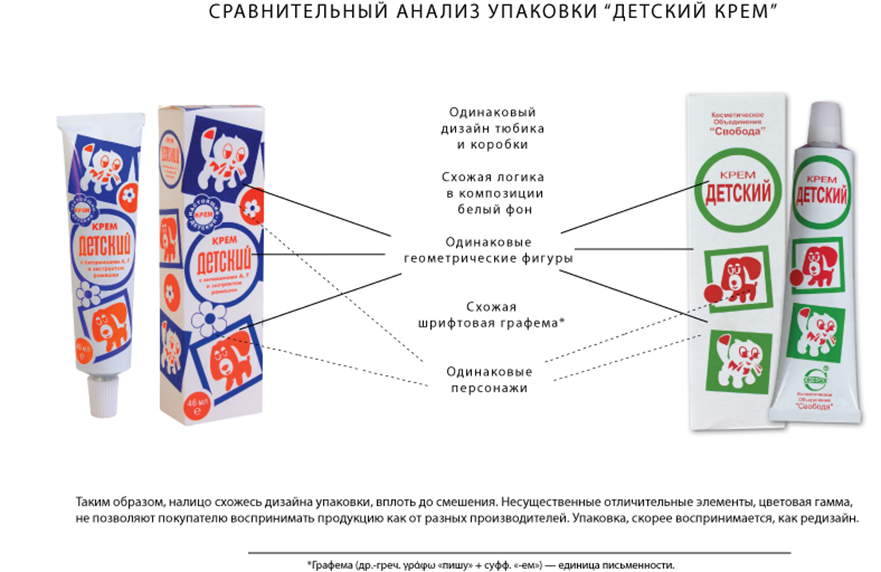 4
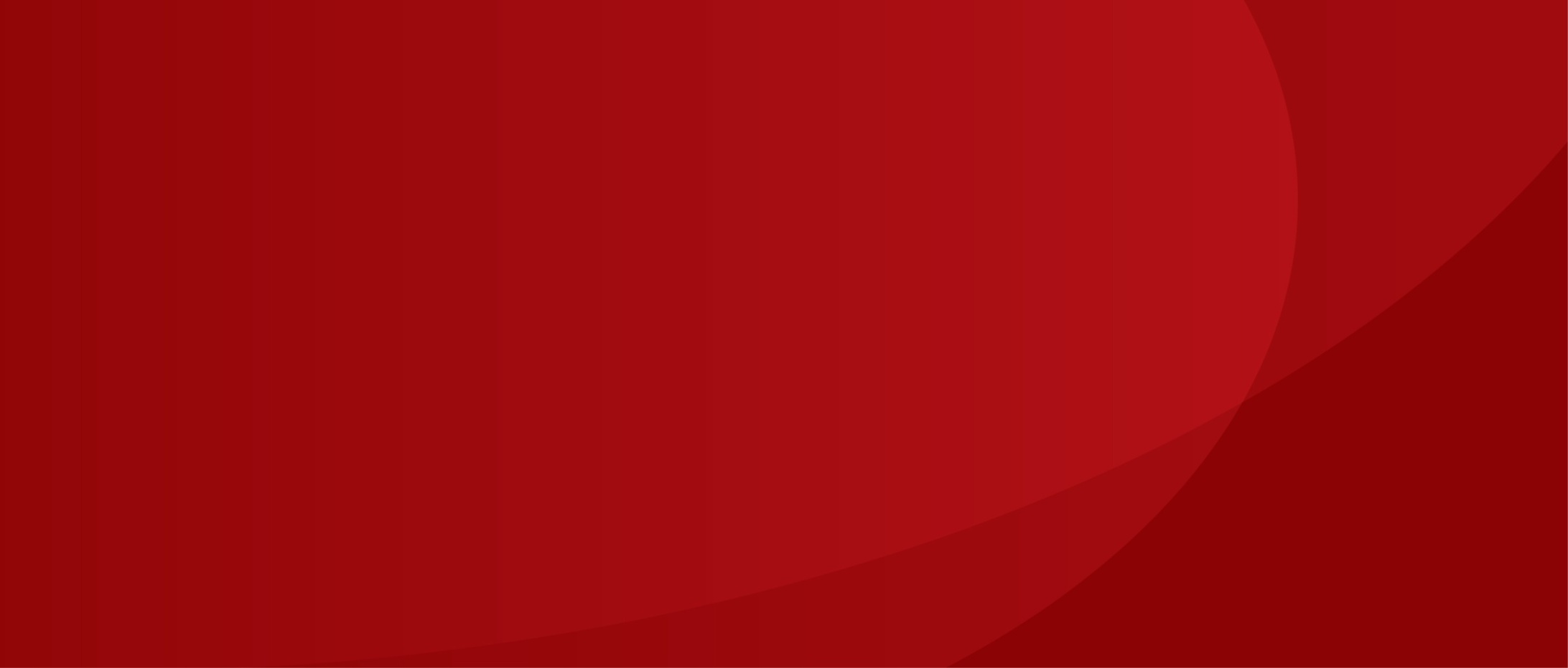 РЕЗУЛЬТАТЫ
Изучение отзывов потребителей на различных интернет-площадках показало, что в сознании многих людей наблюдается смешение двух продуктов. Более того, претензии к качеству одного продукта потребители нередко обращали в адрес другого продукта и его производителя. Таким образом, из-за спорного дизайна пострадал не только сбыт, но и репутация компании.
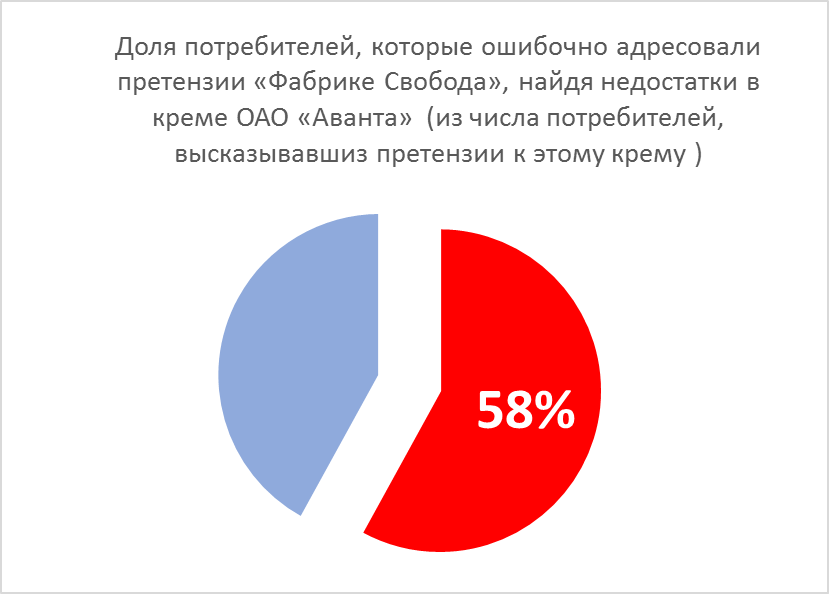 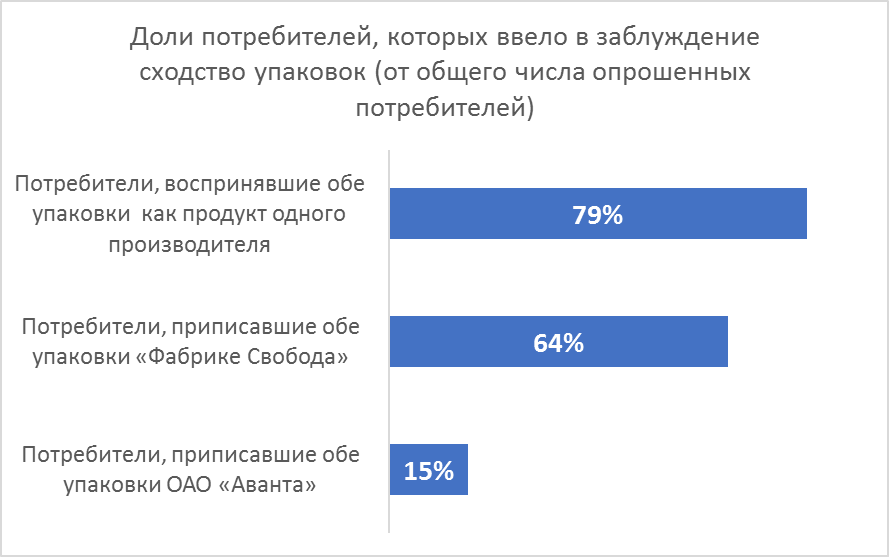 5
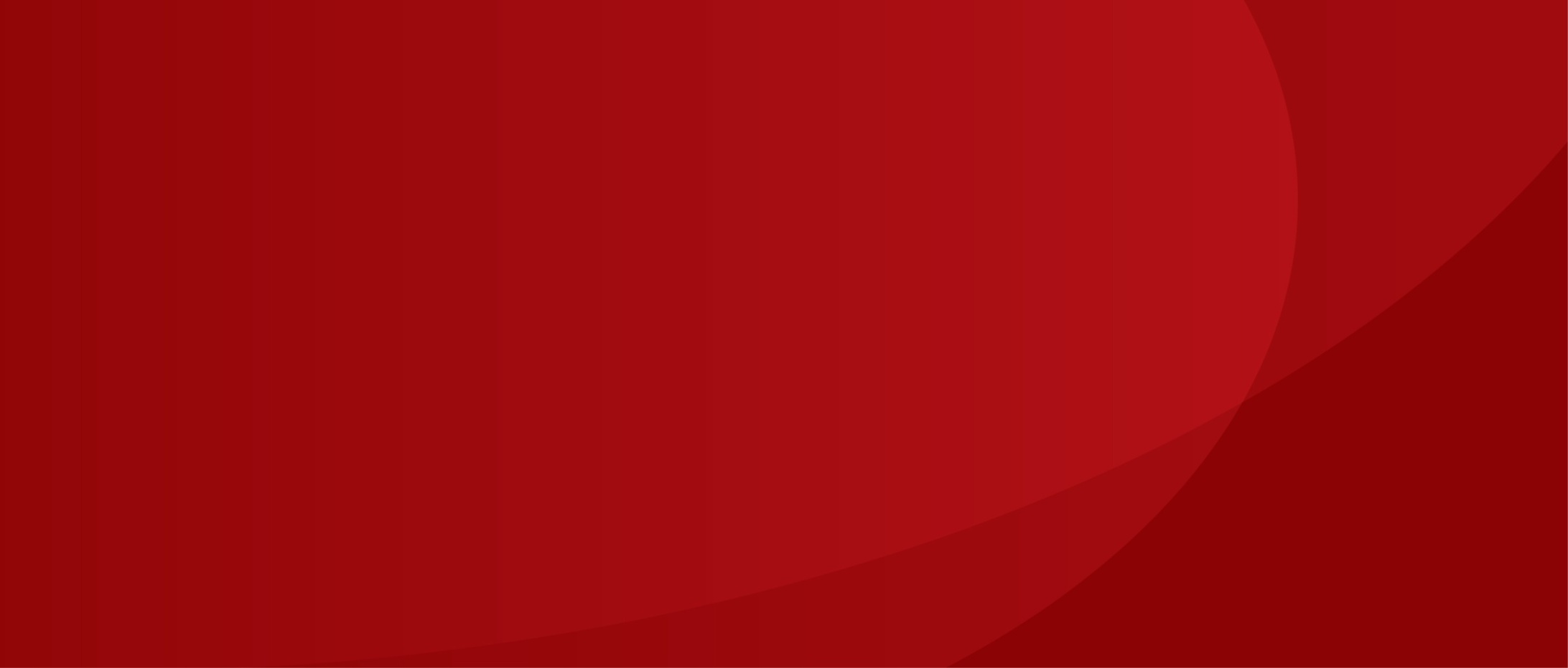 ДОПОЛНИТЕЛЬНЫЕ РЕКОМЕНДАЦИИ КЛИЕНТУ
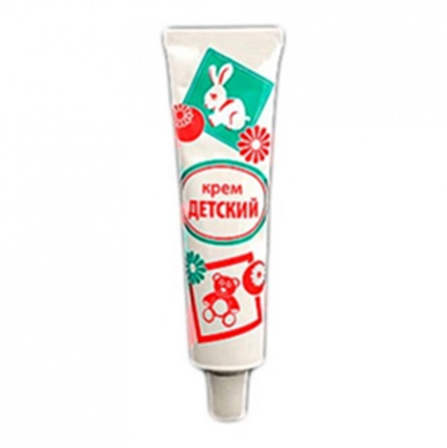 В ходе исследований были выявлены другие производители, которые подражают дизайну популярного продукта АО «Свобода» (хотя и не до степени смешения).

По мнению опрошенных маркетологов,  агрессивная маркетинговая стратегия подражателей оказалась действенной потому, что АО «Свобода» в свое время не стала развертывать свой успешный продукт в полноценную линейку. В результате и на рынке, и в сознании потребителей возникло как бы вакантное место, которое и было заполнено продукцией подражателей. 

Потребитель в наше время уже привык к тому, что успешный продукт не существует в изоляции, а представляет собой целую линейку, и воспринимает схожие упаковки подражателей с небольшими вариациями дизайна как «продолжение линейки популярного крема».

Клиенту было рекомендовано заблаговременно пресечь возможность «расширения» конкурентами ассортимента этого и других успешных продуктов ОАО «Свобода», развернув их в линейки.
Еще один «детский крем из советского детства».
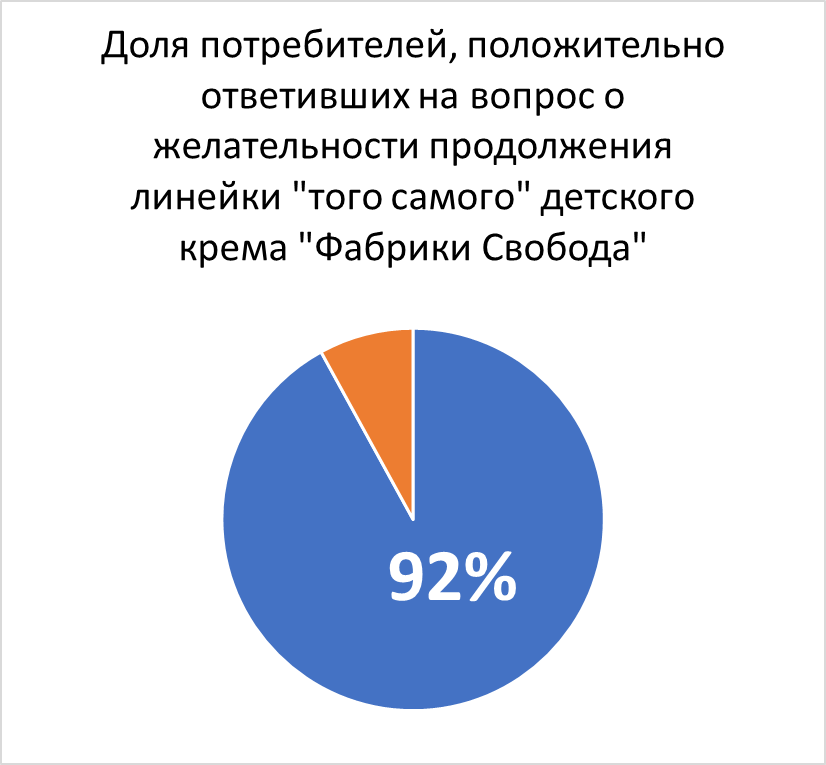 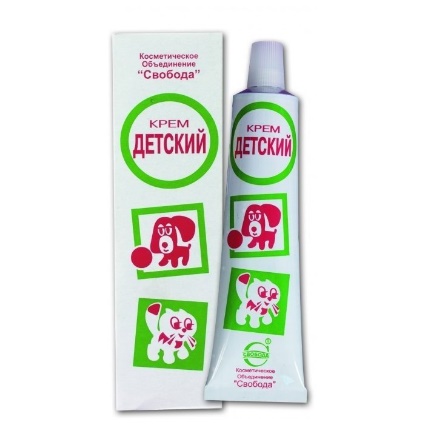 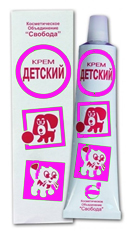 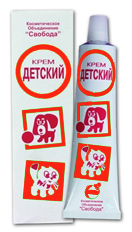 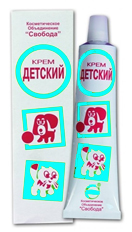 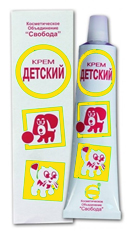 6
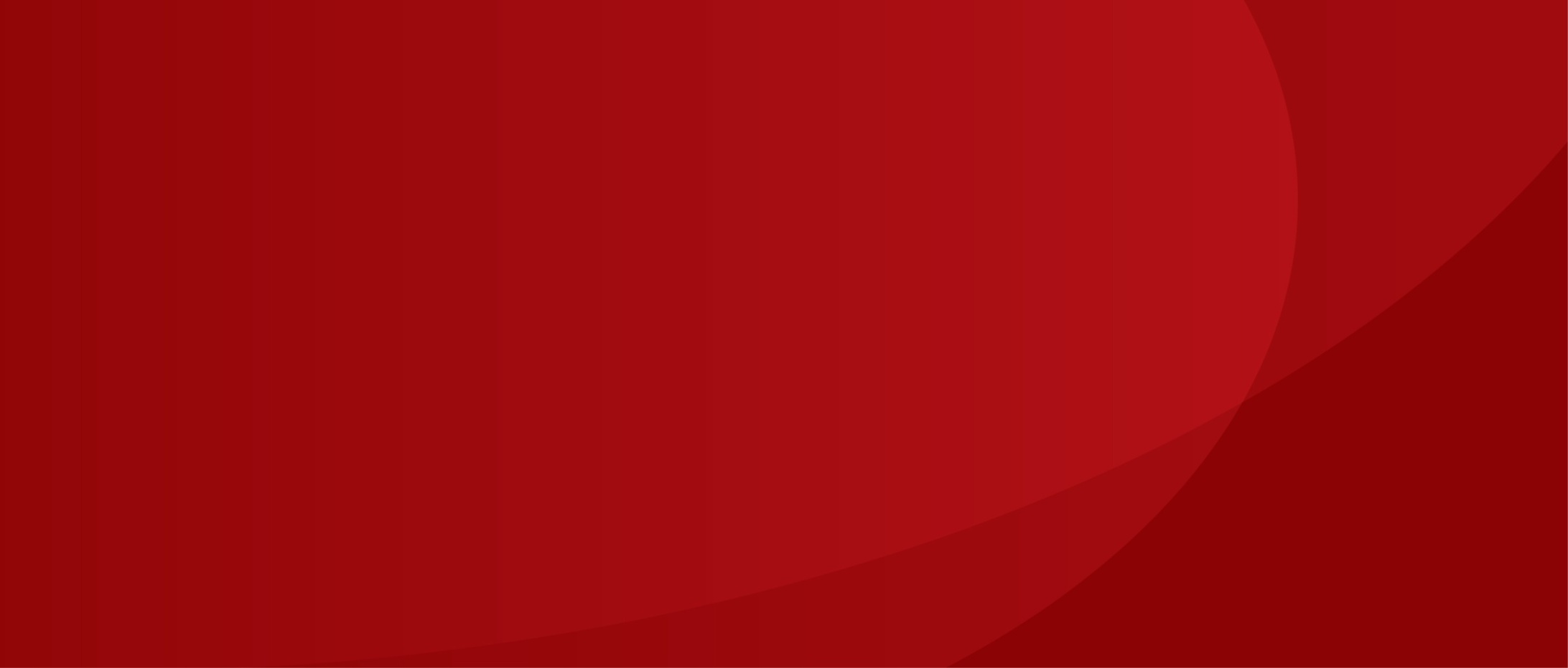 ОБЩИЙ ВЫВОД И ПРАКТИЧЕСКИЙ РЕЗУЛЬТАТ ЭКСПЕРТИЗЫ
Экспертиза позволила установить, что ОАО «Аванта» использует дизайн упаковки, сходный до степени смешения с дизайном упаковки детского крема АО «Свобода».

ПРАКТИЧЕСКИЙ РЕЗУЛЬТАТ ЭКСПЕРТИЗЫ: 
Спор между двумя правообладателями до 2019 года проходил сложно, и судебное решение 2018 года было не в пользу АО «Свобода» (см. по ссылке).  

Однако дополнительные усилия Клиента в начале 2019 года (частью которых была данная экспертиза) привели к желаемому результату:  АО «Аванта» отказалась от практики использования спорного дизайна и выпустила свой крем в новом дизайне.
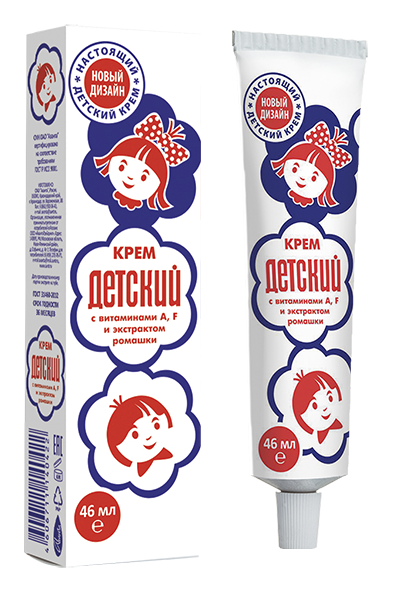 Новый дизайн детского крема ОАО «Аванта»
7
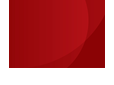 СПАСИБО ЗА ВНИМАНИЕ!
ОТВЕТСТВЕННЫЕ ЗА ЭКСПЕРТИЗУ

Виктор Кухарский
Генеральный директор Группы «Развитие»,
руководитель Научно-образовательного и выставочного центра  «Технологии и дизайн упаковки»,
соредактор отраслевого журнала «Тара и упаковка»,
эксперт НП «Национальная конфедерация упаковщиков» (НКПак).
kukharskiy@bk.ru

Сергей Шандыбин
Директор департамента аналитики и стратегического планирования Группы «Развитие».
sealshandy@gmail.com
8